Das Mitarbeitergespräch = MAG

Das Wichtigste in Kürze

(siehe auch: MAG )
Grundsätzliches zum Mitarbeitergespräch
Verantwortungen des Kirchgemeinderats als Arbeitgeber, die Mitarbeitenden in ihrer Arbeit zu begleiten, zu unterstützen und zu führen (vgl. KiO Art. 113)
Das MAG ist ein zentraler Baustein der Personalerhaltung und-entwicklung.
Im MAG geht es um einen strukturierten Austausch miteinander, in dem die Arbeit des / der Mitarbeitenden genauer wahrgenommen wird.
Die Zusammenarbeit wird vertieft und Weiterentwicklungen können angesprochen werden. 

Es ist ein gutes Führungsinstrument und unterstützt Mitarbeitende und Kirchgemeinderäte und –rätinnen gleichermassen.
2
2020
Reformierte Kirchen Bern-Jura-Solothurn
Grundsätzliches zum Mitarbeitergespräch
Das Mitarbeiter/innen-Gespräch mit Pfarrpersonen
1. Jahr: Feedbackgespräch zwischen Ratsdelegation und Pfarrer/in, moderiert durch den Regionalpfarrer
2. Jahr: Standortgespräch zwischen Pfarrer/in und Regionalpfarrer
3. Jahr: Organisationsgespräch zwischen Kirchgemeinderat, Pfarrer/in und ev. weiteren Mitarbeitenden, moderiert durch den Regionalpfarrer
Im Rest dieses Dokumentes sind alle Informationen zu den MAGS mit den anderen Mitarbeitenden - ausser zu MAGs mit Pfarrpersonen thematisiert. Letztere finden sich unter Vorlagen bei folgendem Link (Mitarbeitergespräche für Pfarrpersonen):
3
2020
Reformierte Kirchen Bern-Jura-Solothurn
Der Nutzen vom MAG = Mitarbeitergespräch
Gesamtziele der Kirchgemeinde und Jahresziele werden abgeglichen.

Aufgaben und Ziele werden im Rahmen der Gesamtziele der Kirchgemeinde besprochen.
Es ist ein Führungsinstrument im Rahmen eines partizipativen Führungsstils.
Damit ist es für die Mitarbeitenden immer auch ein Zeichen der Wertschätzung.
Im Gespräch wird das gegenseitige Vertrauen gefestigt.
Reformierte Kirchen Bern-Jura-Solothurn
4
2020
Der Nutzen vom MAG (2)
Die Zusammenarbeit wird gefördert.
Schwierigkeiten werden in konstruktiver Atmosphäre besprochen.
Nötige Veränderungen werden vereinbart und eingeleitet.
Berufliche Perspektiven der Mitarbeitenden werden angesprochen.
Sinnvolle Weiterbildungen werden thematisiert.
2020
Reformierte Kirchen Bern-Jura-Solothurn
5
Wie funktioniert das MAG?
Es unterscheidet sich von informellen Gesprächen zwischendurch.
Es ist ein geplantes, vorbereitetes und strukturiertes Gespräch zw. Vorgesetzten und Mitarbeitenden.
Stand und Perspektiven der Zusammenarbeit in fachlicher und zwischenmenschlicher Hinsicht werden besprochen.
Aufgabenwahrnehmung und Arbeitsbedingungen sind Thema.
Checkliste: hier finden Sie Angaben in einer unterstützenden Checkliste
2020
6
Reformierte Kirchen Bern-Jura-Solothurn
Checkliste für das MAG
Für beide Seiten ist klar, in welcher Konstellation das Gespräch geführt wird: findet es unter vier Augen statt zwischen Mitarbeitenden und Vorgesetzten (gemäss Stellenbeschrieb).
MAG mit Ressort- und Personalverantwortlichen: Mitarbeitende – Vorgesetzte und – Personalverantwortliche (6 Augenprinzip):In diesem Fall empfiehlt sich Gesprächs«rollen»klärung: Wer ist Gesprächsleiter, wer ist fachlicher Beisitzer?
Termin: bitte 2-3 Wochen vorher gemeinsam vereinbaren.Ruhigen Ort wählen, (keine Störungen durch Dritte, Telefon auf stumm).
Gesprächsbogen abgeben (vgl.  Gesprächsbogen für das MAG, Sie finden es beim runterscrollen auf der Website). Der Bogen dient beiden als Vorbereitungshilfe und als Leitfaden für das Gespräch.
2020
7
Reformierte Kirchen Bern-Jura-Solothurn
Checkliste für das MAG (2)
Bitte Sitzungszimmer reservieren.
Geben Sie einen sinnvollen Zeitrahmen bekannt (je nach Person 1 bis 1.5 Stunden, jedoch nicht länger!).
Beide Seiten laden den Gesprächsbogen vorher runter oder vorgesetzte Stelle gibt ihn ab.
Gesprächsbogen dient als Leitfaden: Es müssen aber nicht «alle» Felder abgehakt werden, nur die für die Aufgabe relevanten Felder.
Ein gelingendes Gespräch setzt eine sorgfältige Vorbereitung von beiden Seiten voraus.
8
Reformierte Kirchen Bern-Jura-Solothurn
2020
Durchführung des MAG
Der bereit gestellte Gesprächsbogen darf und soll auf die Bedürfnisse der Kirchgemeinde angepasst werden.
Das Gespräch hat vertraulichen Charakter, Informationen über Inhalte werden nur mit beiderseitigem Einverständnis weitergeben.

Gespräch sollte partnerschaftlich, offen und sachbezogen sein.
Das MAG findet in der Regel 1x pro Jahr statt. Es ist ein jährliches Beurteilungs-, Austausch- und Zieldefinitionsgespräch und ist losgelöst vom unmittelbaren Tagesgeschäft.
Gesprächsleitung liegt bei/m Vorgesetzten, Verantwortung für Gesprächsergebnis und Zielvereinbarung bei beiden. 
Es besteht aus mehreren Teilen.
2020
9
Reformierte Kirchen Bern-Jura-Solothurn
Phasen und Teile des MAG
Einstieg: - Begrüssung- Einstiegsthemen- Gesprächsablauf
Teil Rückblick / Beurteilung*: 				* siehe ppt, S.11- Welche Aufgabenbereiche, Arbeitsschwerpunkte hat der/die Mitarbeitende?- Was lief gut? Was hätte besser laufen können? Rahmenbedingungen?- Wie zufrieden ist MA mit sicher selbst, Umfeld und Situation?- Soziale Kompetenzen und Zusammenarbeit und Arbeitsbedingungen   werden besprochen.- Welche Ziele waren letztes Jahr vereinbart?- Wie wurden diese erreicht?P.S: Eine zukunftsorientierte Sichtweise hat Vorrang! Die Suche nach «Ursachen und Schuldigen» verhärtet die Gesprächssituation und erweist sich nicht als zielführend.
2020
Reformierte Kirchen Bern-Jura-Solothurn
10
Feedback im MAG bei der Beurteilung
Begründen Sie Ihr Feedback.
Feedback aus einer Empfindung heraus formulieren: NICHT werten «Du bist ……», sondern «ich nehme wahr, mir fällt auf, dass… ».
Überlegen Sie auch Verbesserungsideen, lassen Sie jedoch MA zuerst selber Ideen entwickeln.
Feedbackburger: Durch ernstgemeinten, positiven ersten Teil hört MA auch bei kritischen Teil zu.
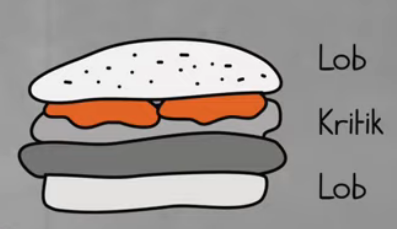 2020
Reformierte Kirchen Bern-Jura-Solothurn
11
Phasen des MAG (2)
Ausblick auf längerfristige Perspektiven / Planung fürs nächste Jahr:  - Was soll beibehalten werden? - Was soll sich verbessern?- Welche Aufgaben kommen dazu, welche fallen weg?- Welche Ziele soll MA erreichen?- Perspektive auf nächste Jahre:
Wie kann sich MA weiter entwickeln?
 Hat MA Wünsche für die Zukunft?
 Wo sieht sie/er sich in x Jahren? (z.B. langjährige 58 MA oder junge 34-jjährige), 
 Was wünscht sich MA von der KG?
Abschluss des MAG- Gesprächsergebnisse zusammenfassen- Vereinbarungen, allfällige Weiterbildungen festlegen- Gibt es noch weitere Themen, die MA ansprechen möchte?- Positive Verabschiedung
2020
Reformierte Kirchen Bern-Jura-Solothurn
12
Nachbereitung des MAG, Rechtliches
Schriftliche Zielvereinbarung schreiben und gegenseitig unterschreiben.
Rechtlich gibt MA mit Unterschrift Zeugnis ab, dass die Dinge so wie aufgeschrieben auch besprochen wurden.
Sollte er oder sie nicht damit einverstanden sein, ist es wichtig dies in den Kommentaren aufzuschreiben.
Lassen sich Differenzen nicht bereinigen, kann eine Aussprache bei nächsthöheren Vorgesetzten / Gremium verlangt werden.
Aufbewahrung, Einsichtsrecht sind vom Kirchgemeinderat zu regeln.
Gespräch bitte reflektieren.
2020
13
Reformierte Kirchen Bern-Jura-Solothurn
Zum Schluss und zu Bedenken
Eine grundsätzliche Schwierigkeit zwischen ehrenamtlichem Kirchgemeinderat und professionellen Mitarbeitenden besteht.
Den Ehrenamtlichen fehlt aus zeitlichen Gründen vielfach ein vertiefter Einblick in die konkrete Arbeit.
Somit können sie aus fachlichen Gründen eine angemessene Beurteilung nur teilweise vornehmen, umso wichtiger ist ein gutes Vorbereiten und sich informieren.  
Eine Beurteilung ist dennoch notwendig und sinnvoll. Sie ist Ausdruck der Wertschätzung und Anhaltspunkt für einzuleitende Weiterentwicklung.
Mustergesprächsbogen operiert nicht mit Zahlen, sondern mit klaren Aussagen.
14
Reformierte Kirchen Bern-Jura-Solothurn
2020